■Setting
■Result
Ex1)
TX1
Shield Box
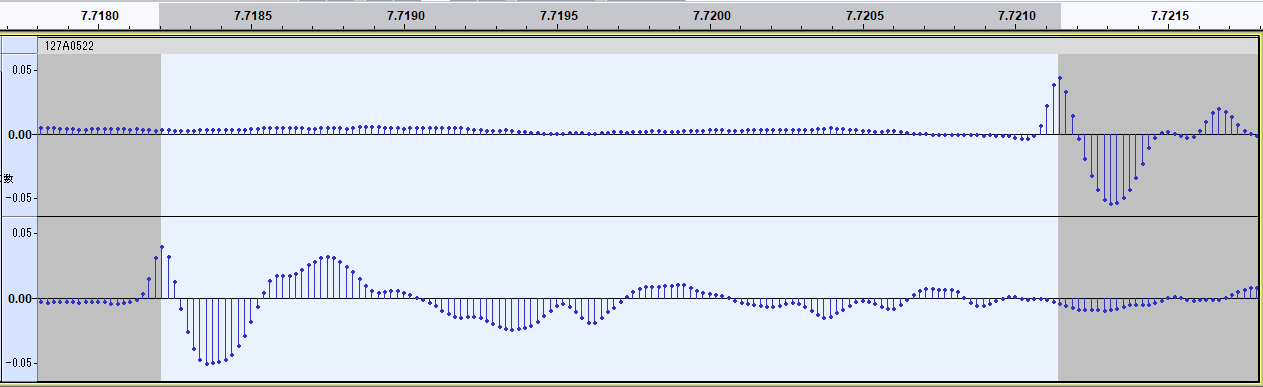 Peripheral
TX1
(MIC)
TX2
CIS1
Central
3ms
※TX1/ TX2 difference
Audio
source
RX
300mm
Ex2)
TX1
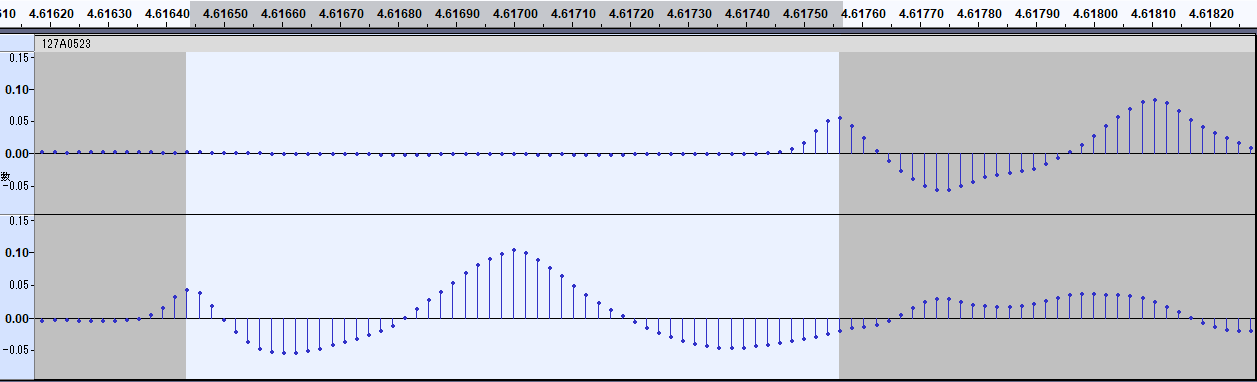 CIS2
TX2
(MIC)
TX2
Peripheral
1.6ms
※TX1/ TX2 difference